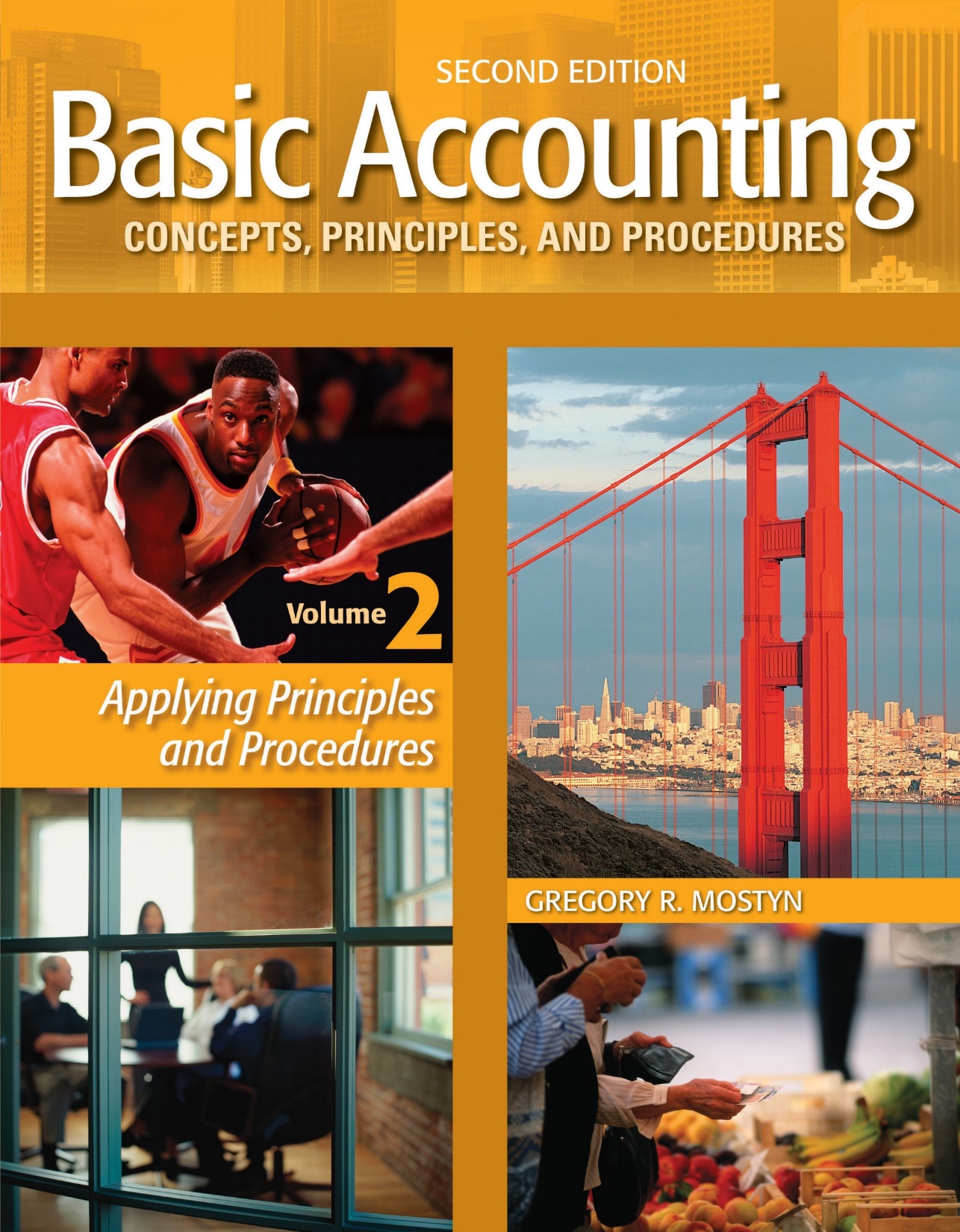 Basic Accounting Concepts Principles and Procedures, 2nd Edition, Volume 1
Basic Accounting Concepts Principles and Procedures, 2nd Edition, Volume 2
© Copyright 2018 Worthy and James Publishing
Learning Goal 21Part 1
© Copyright 2018 Worthy and James Publishing
Balance Sheet 
Cash: $94,100
Balance Sheet 
Cash: $88,300
Overview of Statement of Cash Flows
• What it is:  A statement of cash flows is the fourth required financial statement.
 
• What it does:  A statement of cash flows explains the total change in cash between one balance sheet date and the next balance sheet date.
 
• How it does it:  A statement of cash flows explains the total change in cash by showing cash receipts and cash payments and change in cash in each of three possible activities: 1) operating activities, 2) investing activities, 3) financing activities.
Statement of Cash Flows
• Operating Activities:  $11,300
• Investing Activities:   ($9,700)
• Financing Activities:  ($7,400)
  Total change in cash   ($5,800)
© Copyright 2018 Worthy and James Publishing
Statement of Cash Flows Format
• The most common format of a statement of cash flows is illustrated below.  It is called the “indirect method”.
The indirect method is the most frequently-used method.  There is an alternate format that changes the presentation of cash from operating
activities.  It is called the “direct method”.  We will discuss this presentation in a different set of slides.
© Copyright 2018 Worthy and James Publishing
Review: Operating Activities
• Cash flows from operating activities are usually considered the most important part of a statement of cash flows.  This is because operating activities result from recurring everyday operations that are expected to continue into the future. 
 
• Cash flows from operating activities are connected to revenues, expenses, and short-term investment trading.
 
 Operating cash inflows include: 
 
• Cash from customers
• Cash from interest and dividends
• Cash from short-term investment trading
 
Operating cash outflows include: 
 
• Cash paid for expenses, including interest expense
• Cash paid for current assets and to pay current liabilities
• Cash paid for short-term investment trading
© Copyright 2018 Worthy and James Publishing
Review: Investing Activities
• Investing activities report cash inflows and outflows that result from long-term asset transactions, such as plant and equipment, notes receivable, and long-term investments. 
  
Investing cash inflows include: 
 
• Cash from sale of property
• Cash from collecting loan principal payments
• Cash from sale of long-term investments
 
Investing cash outflows include: 
 
• Cash paid for purchasing property, plant, and equipment
• Cash paid when making a long-term loan (being a lender)
• Cash paid when making long-term investments
© Copyright 2018 Worthy and James Publishing
Review: Financing Activities
• Financing activities report cash inflows and outflows that result from “financing” a business.  “Financing a business” in this context means transactions that involve obtaining and repaying cash from lenders and investors. 
  
Financing cash inflows include: 
 
• Cash from long-term borrowing (notes and bonds payable)
• Cash from short-term borrowing (if it does not involve trade credit such as
  vendor accounts payable) 
• Cash from issuing stock
 
Financing cash outflows include: 
 
• Cash paid to repay long-term loans
• Cash paid to repay short-term loans that do not involve trade credit
 Dividend payments to stockholders
© Copyright 2018 Worthy and James Publishing
Procedure Overview
• Step #1: Format a blank statement, with no amounts.  This will help you remember and guide you through the completion of the statement.  You will fill in the statement as you complete the procedure.
 
• Step #2: Operating activities (income statement items): Enter net income and make adjustments to this amount for income statement items that are always non-cash items and for gains and losses.
 
• Step #3: Operating activities (balance sheet items): Using comparative balance sheets, analyze the change in each current asset (except cash) and current liability account.  Enter results of analysis as inflows or outflows.  (Current items are related to operating activities with few exceptions).
 
• Step #4: Investing and financing activities: Analyze the rest of the balance sheet accounts (except cash) for investing and financing activities. 
 
• Step #5: Complete the statement by totaling the amounts and making a final check for noncash investing and financing activities.  (Also check to make sure the final cash balance matches the balance sheet.)
© Copyright 2018 Worthy and James Publishing
Step #1: Format a Blank Statement
© Copyright 2018 Worthy and James Publishing
Step #2: Enter net income and make adjustments
• The current period income statement for XYZ Company shows a net income of $32,400.  The income statement also shows depreciation expense of $3,800 and a gain on sale of equipment of $750.
• Depreciation is always a non-cash expense that reduces net income.  It is always added back to cancel out the reduction in income in order to convert net income to cash flow.
 
• A gain or loss is not the cash flow from a sales transaction, and is not part of operating activities.  A gain is eliminated from net income by subtraction.  (It will be part of sales proceeds in investing activities.)
© Copyright 2018 Worthy and James Publishing
Step #3: Analyze Changes in Current Assets and Current Liabilities
• There are different techniques that can be used to analyze account changes for their effects on cash flow.  
 
• A straight forward method is to simply create a journal entry that would represent the account change.  Then ask the following two questions:
 
      1) Does the journal entry show an increase or decrease to cash?
      2) Does the journal entry show an effect on net income?
 
• If the answer to one question is yes and the other is no, a cash flow adjustment is needed.
© Copyright 2018 Worthy and James Publishing
Step #3: Analyze Changes in Current Assets and Current Liabilities
•  Examples follow on the next slides.  Notice the following effects in the examples:
 
General Rule
• Increases in current assets and decreases in current liabilities decrease cash.  This is because cash is used to either acquire (increase) the assets or pay (decrease) the liabilities.  
 
• Decreases in current assets and increases in current liabilities increase cash.  This is because assets are used up (decrease) and become expenses without spending cash, or the liabilities (increase) postpone the need to spend cash on expenses or asset purchases.
© Copyright 2018 Worthy and James Publishing
Step #3, continued
• The second current asset, Accounts Receivable, decreased by $4,370.  Assuming no additional information, the usual journal entry is to record a payment from a customer.
1) Is there an increase or decrease to cash?  Yes, cash increases $4,370.
2) Is net income affected?  No.  There is no revenue or expense account.
 
Analysis: The decrease in the Accounts Receivable account indicates an increase in cash that is not included in the $32,400 net income.  Therefore, a positive adjustment is required to convert net income into cash flow. 
 
(An increase in Accounts Receivable would result from revenue without receiving cash, so a negative adjustment would be needed.)
© Copyright 2018 Worthy and James Publishing
Step #3, continued
• The third current asset, Merchandise Inventory, increased by $8,160.  Assuming no additional information, the usual journal entry to record a merchandise inventory increase is a purchase of the inventory.  Assuming a cash purchase:
1) Is there an increase or decrease to cash?  Yes, cash decreases $8,160.
2) Is net income affected?  No.  There is no revenue or expense account.
 
Analysis: The increase in the Merchandise Inventory account indicates a decrease in cash that is not included in the $32,400 net income.  Therefore, a negative adjustment is required to convert net income into cash flow.  
 
(An inventory decrease adds to the non-cash expense cost of goods sold so a positive adjustment is needed.)
© Copyright 2018 Worthy and James Publishing
Step #3, continued
• If the inventory had been purchased on account, the journal entry is:
1) Is there an increase or decrease to cash?  No.
2) Is net income affected?  No.  There is no revenue or expense account.
 
Analysis: There is no effect on cash and no effect on net income therefore no adjustment is required
© Copyright 2018 Worthy and James Publishing
Step #3, continued
• The fourth current asset, Prepaid Rent, decreased by $1,000.  The usual transaction journal entry to record this would be:
1) Is there an increase or decrease to cash?  No.
2) Is net income affected?  Yes.  Rent Expense increases by $1,000.
 
Analysis: The increase in the Rent Expense account is a non-cash expense that is included in the $32,400 net income.  Therefore, a positive adjustment is required to cancel out this expense and convert net income into cash flow.
© Copyright 2018 Worthy and James Publishing
Step #3, continued
• The fifth current asset, Supplies, increased by $2,240.  Assuming no additional information, the usual transaction journal entry to record this would be:
1) Is there an increase or decrease to cash?  Yes, cash decreases by $2,240.
2) Is net income affected?  No.  There is no revenue or expense.
 
Analysis: The increase in the Supplies account indicates a cash expenditure that is not included in the $32,400 net income.  Therefore, a negative adjustment is needed to convert net income into cash flow. 
 
      (A decrease in Supplies would be a non-cash expense, so a positive adjustment would be needed.)
© Copyright 2018 Worthy and James Publishing
Step #3, continued
• The comparative current liabilities for XYZ Company are shown below.
• The first current liability, Wages Payable, decreased by $17,100.  The usual journal entry to record this would be:
1) Is there an increase or decrease to cash?  Yes, cash decreased $17,100.
2) Is net income affected?  No.  No revenue or expense is affected.
 
Analysis: The decrease in the Wages Payable account indicates a cash payment that is not included in the $32,400 net income.  Therefore, a negative adjustment is needed to cancel to convert net income into cash flow.
© Copyright 2018 Worthy and James Publishing
Step #3, continued
• The second current liability, Accounts Payable, increased by $6,200.  Assuming no additional information, the usual journal entry to record this would be:
1) Is there an increase or decrease to cash?  No.
2) Is net income affected?  Yes.  Some kind of accrued expense was recorded.
 
Analysis: An increase in an expense account indicates a non-cash expense that is included in the $32,400 net income.  Therefore, a positive adjustment is needed to cancel out the expense and to convert net income into cash flow.  
 
(A decrease in Accounts Payable would be a use of cash, so a negative adjustment would be needed.)
© Copyright 2018 Worthy and James Publishing
Step #3, continued
• As previously indicated, the account payable increase may be related to purchase of an asset in which a vendor allowed XYZ Company trade credit.  The journal entry would be:
1) Is there an increase or decrease to cash?  No.
2) Is net income affected?  No.  There is no revenue or expense.
 
Analysis: The increase in Accounts Payable with an asset purchase has no effect on cash flow.   
 
(If an asset increase was the source of a negative adjustment, the Accounts Payable increase creates an offsetting positive adjustment.  There is still no effect on cash flow.)
© Copyright 2018 Worthy and James Publishing
Step #3, continued
• The third current liability, Unearned Revenue, increased by $18,070.  Assuming no additional information, the usual journal entry to record this would be:
1) Is there an increase or decrease to cash?  Yes. Cash increased by $18,070.
2) Is net income affected?  No.  No revenue or expense account is affected.
 
Analysis: An increase in Unearned Revenue means that an increase in cash occurred that is not included in the $32,400 net income.  Therefore, a positive adjustment is needed to convert net income into cash flow. 
 
(If Unearned Revenue had decreased, that would result in revenue without receiving cash, so a negative adjustment would be needed.)
© Copyright 2018 Worthy and James Publishing
Completed Operating Activities Section
• The completed operating activities section of the statement of cash flows is illustrated below. In this example, operating activities were a net source of cash.  
 
Notice the difference between net income and operating cash flow.
Operating Activities Review
Intangible asset amortization and natural resource depletion expenses and some other types of amortization are adjusted in a similar manner.
© Copyright 2018 Worthy and James Publishing
Step #4:  Investing and Financing Activities
• Investing and financing activities generally result from the analysis of non-current assets and liabilities and stockholders' (or owner’s) equity.   
 
 
• Occasionally a short-term liability may be considered a financing activity if it is not connected to operating activities trade credit.  
 
 
• The following slides illustrate the remaining comparative balance sheet account balances of XYZ Company, Inc.  We begin with investing activities, which will now include the $750 gain that we excluded from operating activities.
© Copyright 2018 Worthy and James Publishing
Step #4, continued
• The changes in equipment and accumulated depreciation are connected to investing activities as equipment is bought and sold.  
 
A reliable way to analyze depreciable asset changes is by a simple formula in terms of asset book value.  Assume the Equipment account shows $14,000 of purchases.
Beginning BV + Purchases  – BV of assets sold  – Dep’n. Expense = Ending BV
($406,000 – $79,500) + $14,000 – ? – $3,800 = ($380,000 – $79,300) which is $326,500 + $14,000 – X – $3,800 = $300,700
 
At this point we know that $14,000 of equipment was purchased and we can solve for the book value of the equipment sold, which is:  
X = $36,000
  
Go to the next slide to see the final result...
© Copyright 2018 Worthy and James Publishing
Step #4, continued
• In the previous slide, the formula was:
Beginning BV + Purchases  – BV of assets sold  – Dep’n Expense = Ending BV
• Which gave us:
 
326,500 + $14,000 – X – $3,800 = $300,700
X = $36,000
Now that we know the book value of the assets sold, we can use this formula to give us the sales proceeds:
 
BV of assets sold  +  Gain  OR – Loss = Sales Proceeds
 
$36,000 + $750 = $36,750 sales proceeds
  
Final Result
 
• $14,000 decrease in cash from equipment purchase
• $36,750 increase in cash from equipment sale
© Copyright 2018 Worthy and James Publishing
Step #4, continued
• The Land account increased by $60,000.  There is no other information concerning Land, so we conclude that the increase means $60,000 of cash was used to purchase land.  
 
  (If Land had decreased, this would have been a source of cash.)
  
• The investing activities section of the statement of cash flows is illustrated on the next page.
© Copyright 2018 Worthy and James Publishing
Step #4, continued
• The completed investing activities section of the statement of cash flows is illustrated below. In this example, investing activities were a net use of cash.
© Copyright 2018 Worthy and James Publishing
Step #4, continued
• The liabilities and stockholders' equity of XYZ Company are illustrated below.
The long-term notes payable increased by $25,460.   There is no other information concerning Notes Payable, so we conclude this was a loan increase that was a source of cash. 
 
(If Notes Payable had decreased, this would have been a use of cash.)
© Copyright 2018 Worthy and James Publishing
Step #4, continued
The final account that shows a change is retained earnings, which increased by $17,400.   Net income increases 
 retained earnings, but net income was $32,400.  There is no further information, so use the following formula:
Beginning RE  +  Net Income   –  Dividends  =  Ending RE
$161,330 + $32,400 – X = $178,730
X = $15,000.
 
• Retained Earnings analysis indicates $15,000 of cash was used to pay dividends.
 
• The financing activities section of the statement of cash flows is illustrated on the next page.
© Copyright 2018 Worthy and James Publishing
Step #4, continued
• The completed financing activities section of the statement of cash flows is illustrated below. In this example, financing activities were a net source of cash.
© Copyright 2018 Worthy and James Publishing
Step #5
• The final step is to complete the totals of the statement of cash flows.  
 
 • The statement of cash flows final section is illustrated below.  Operating activities increased cash $37,590, investing activities decreased cash $37,250 and financing activities increased cash $10,460 for a total increase of $10,800.  
 
Notice that the final total of $90,100 reconciles exactly to the cash balance on the balance sheet.
© Copyright 2018 Worthy and James Publishing
Step #5, continued
• A non-cash investing and financing activity occurs when there are offsetting investing and financing account changes in a single transaction.   The result is that accounts change, but there is no effect on cash.
 
Examples: 
 
• $20,000 of equipment is acquired (investing increase) by signing a $20,000 note payable (financing increase). This is a $20,000 non-cash investing and financing activity.
 
• $100,000 of stock is issued (financing increase) to retire $100,000 of debt (financing decrease).  This is a $100,000 non-cash investing and financing activity.
 
• $20,000 of equipment is acquired (investing increase) by signing a $15,000 note payable (financing increase) and paying cash for the $5,000 balance. This is a $15,000 non-cash investing and financing activity.
 
 
Rule: Non-cash investing and financing activities should be disclosed under the bottom of a statement of cash flows.  They may also be disclosed in notes to financial statements.
© Copyright 2018 Worthy and James Publishing
Completed Statement